LESSON PLAN. CURRICULAR ADAPTATION
A curricular adaptation for a SEN in 3er grade in Natural Science.
Dolores Soria Gutiérrez
CEIP. Joaquín Blume
Justification
Each student has his/her own different individual characteristics which will affect his/her learning process. We are all diverse. Special needs are conceived as a continuation that any student may require at any specific moment of his/her schooling. They are the collection of adjustments and modifications in the different elements of the educational proposal developed by each teacher for a specific student. A curricular adaptation are realized with the purpose to respond to specific necessities of educational support
Information
Subject: Natural Science
Book: Natural Science 3 primary. Think Do Learn. Oxford. (Easy to read) 
Grade: Primary 3
Unit: Animals
Number of hours per unit: 8 sessions of 45 minutes
Number of hours a week of instruction: 4 sessions of Science of 45 minutes. 
Language of instruction: Hard CLIL (only in their maternal language when solving behavior problems) 
Age of the group: 8-9 years. 
Challenges of the students: There’s one girl with special needs that need significant adaptation. And three more children that need not significant adaptation (time for the exam, kind of questions,…). The classroom is well integrated. It’s a mixed ability classroom.
SEN (Special Educational needs)
Student: 8 year old student whose family comes from Niger and they speak a mixture of English and Nigerian. She understands English. When she was in 2º grade she was diagnose with a Linguistic Delay having special trouble in comprehension, reading and writing. She has a significant curricular modification. 
Significant adaptation:  
The objectives will be adapted and reduced.
The key words for this unit will be reduced.
She will have more time to fulfill the task.
The instruction of every activity will be given one by one in a direct way. They will be simplified.
Because of her difficulties in writing, the results will not be given through writing, but she will be permitted to answer verbally, by drawings,…
The evaluation will be orally. The writing evaluation will be with true-false questions, complete short sentences with the words given. Both parts of the exams will be taken into account. The evaluation will take into account his participation, work, attitude,…
Adaptations
Specific Resources that will be use:
The list of keywords will be given with pictograms.
Highlight the important stuff.
Make simple mind maps.
Do an interactive notebook 
Cooperative group work for the project of endangered species.
Videos: explicative and songs
Easy to read materials
Support worksheets to do by himself at home.
Group game: Pasabalabra

Methodology
 
We will use the communicative approach as the methodology and the multiple intelligences.
It’s an active and participative approach.
Classes will be motivating, using different materials and resources.  Children must work in a collaborative way (think-pair-share), writing partners,…
Activities of TPR taking into account their kinesthetic necessities.  
In class we will work attention, concentration, memory, comprehension, linguistic expression and motivation.
Adapted teaching objectives
Adapted teaching objectives
 
Distinguish between living and non-living things. 
Classify animals and describe their different characteristics.
Identify the differences between vertebrates and invertebrates 
Identify the characteristics of some animals and how they get nutrients.
Be aware of how to care for and respect living things.
Begin to learn the principles of scientific investigation and experimentation.	
Work with others on collaborative tasks
Collaborative group work on endangered species.
Adapted vocabulary
Adapted vocabulary
 
Animals: panda, lion, zebra, gorilla, giraffe, tiger
Vertebrates: amphibians, feathers, mammals, reptiles, scales, skeleton, skin, viviparous, oviparous
Invertebrates: insect, mollusc, worms
Animal nutrition: carnivore, herbivore, human, leaves, meat, omnivore, plants
Extinction 
 
Adaptive key-structures
 
It’s black and white. 
It has four legs.
It lives in water.
Assesment
Assessment and evaluation
Through direct observation
The evaluation will be orally and written. The written part will be with true-false questions, complete short sentences with the words given. Both parts of the exams will be taken into account. 
She will have more time to do it. The format of the exam is a little bit different.
The evaluation will take into account his participation, work, attitude,… 
Assessment criteria
Know different levels of classification of living things, according to their characteristics and types.
Use technology correctly and safely, and take care of observation instruments and materials.
Show interest in observation and study of living things, and take care of living things.
Find information about a given set of facts or phenomena; make predictions; integrate information acquired through direct and
Indirect observation; communicate results.
Communicate results orally and in writing.
Work together
Adapted assesment
Adapted oral and written exam
Showing her three flashcards of animals we were working on ask her to tell you the name of each animal; if they are vertebrates or invertebrates; to what group do they belong to mammals, amphibians, fish, birds 
   or reptiles; and ask her if they are
   oviparous or viviparous.
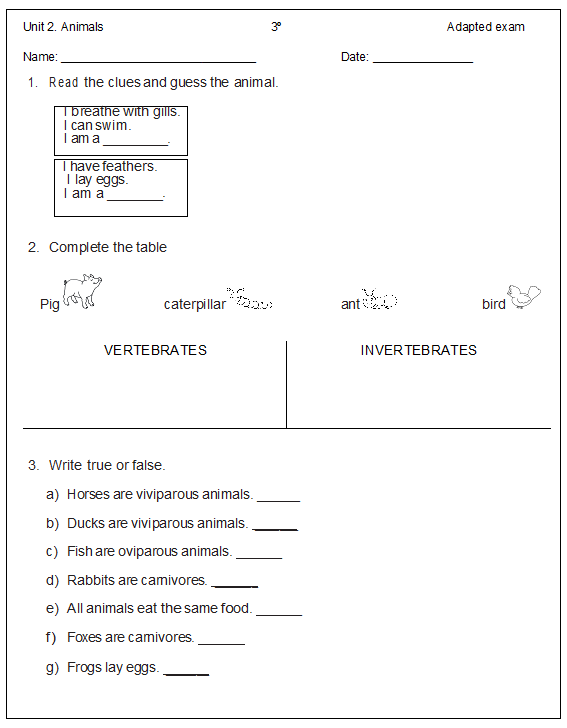 I need I have
What do I need:
Time to modify and adapt
Adapted material
Support
Information
Books

What support do I have:
PT (This person can introduce in Spanish the main idea so the SEN has a background on what we are going to do).
ELA (This person can modify the readings and make them easy reading; they can also work with the SEN at a more individual level while all the children do the rest)

Webresources:
https://youtu.be/8wT5dihdt4E
H ttps://youtu.be/3mP-2WpmCkA
https://youtu.be/qRKoGO7hNXg
https://youtu.be/rzxFTrktN1c
http://www.allaboutanimals.org.uk/
https://youtu.be/qRKoGO7hNXg?list=PL_J-AyLJZjWAh5CH1r9KAuxumqbVkR057
On-line book. Natural Science 3º Oxford.
Conclusion
When you’re working as a teacher in a school you see the reality of the classroom. That reality is the elevated ratios, the non-stop working hours and little time to prepare, the families, the challenges, the background, the behavior, motivation and different capacities of your children. All the classrooms are heterogeneous where not one kid is the same. They are all different in many aspects and one of those differences can also be special needs. Although it does not make them any different from any other child, they will have the same kind of issues.
When working with a Special Need Student you have to think of what CAN they do and not what they CANNOT DO.  
You need to build with them interest and motivation. It has to be meaningful. You have to increment the content in a gradual way, make the structure of the lessons consistent, use preferently speaking and listening activities, use different kind of materials, give instructions, explanations and feedback in their native language.
When evaluating them you  need to focus in the content you’re going to use, don’t use anything new on the assessment, give them more time, change the format of the exams, make the questions clear and direct, set you own goals for this kid.
For me the most challenging part is having to decide what kind of adaptation would be the best for a SEN inside the bilingual teaching program: if in linguistic or content. There’s no answer to this, the best choice is to work with that child and see what will be the best for him or her. Adapt each competence to their level. 
Everyone can do and learn new things; they just have to find their way.
Three specific actions that I can take to my school to implement this type of curricular adaptations so it’s easy for students and teacher alike to go from one year are: the use of one page profile (so the next children has a resume of all the things that this student can do an not do), having the assistants make easy readings for science units of this children and maybe when doing CLIL try to follow more soft CLIL than HARD CLIL.
Lesson 1
The whole class does a brainstorming saying all the animals that they know. Then we compare two of the animals with a Venn’s diagram
In pairs, they match the photos with the names. Encourage them to tell you the animal movements. Mimic the animal movements.
Listen to the audio several times and ask them about the audio.
In activity 4, while all the children are writing in their notebooks a riddle for these animals, this girl will do the easy-reading worksheet of riddles.
Show them a video https://youtu.be/JOV-DlxTiFU about octopus intelligence. Do a brainstorming on the blackboard of all the things that they have seen.
She will be paying attention to the explanation of endangered species. While the rest of the children do activity 6 in their notebooks, she will choose her favourite endangered animal out of the pictures given. She will do a picture of her chosen one and she will write three simple sentences describing it: It is big.
Lesson 2
Bring a real size skeleton to class. Ask them if they now any names for the bones
Put the next video about vertebrates and invertebrates in class https://youtu.be/qRKoGO7hNXg?list=PL_J-AyLJZjWAh5CH1r9KAuxumqbVkR057. Do a brainstorming with the things they have understood.
Show them 2 x-rays, one of a vertebrate and one of an invertebrate, ask them what is different between both of them. Point to the skeleton in the vertebrates.
When doing the reading, the language assistant will highlight with her the important words so she can study them.
She will do activity 3 in the book while the rest of the children do it in the notebook,
When doing activity 4 she will be ask to draw those animals and then chose her favourite.
Lesson 3
In groups, they will write or draw as many animals as they can think. Put them in common.
In groups of three, they are going to read the activities to answer the question.
We’ll do the reading in class. The assistant will help her highlight the most important vocabulary.
We’ll go YouTube to watch the video “The vertebrate song” that goes with lyrics and images.
The children will do activity 4 in their notebook; she will be given the same chart but photocopy so she doesn’t have to copy it. This activity will be done in groups.
Make them guess what animal you’re thinking about. Draw the characteristics on the blackboard so she will have guide. For example: It’s a mammal. It has four legs. It lives in the savanna. What is it?
Lesson 4
Whole class activity. Brainstorming: How are we different to invertebrate animals? Put a picture of a person and one of an invertebrate to compare.
Listen to the audio. Read the whole class together. She will highlight with the assistant the most important key words.
Make a mind map on the board and ask them to tell you the three groups of invertebrates and to tell you examples. Write also the main characteristics.
Watch in YouTube the video: The invertebrate song. So she/he can help her. The rest of the class will do it in their notebooks.
Activity 4 will be done in the notebook like the rest of the class.
Activity 5 will be done in their notebook; she will do it in her book
Lesson 5
The whole class together. Ask them different questions like: Do lions and zebras eat the same food? Do lions eat plants? What do they eat? How are chicken born? How are dogs born? Are they born the same way?
In groups of three, they will read the information and try to answer the questions in activity 1. 
The whole class will read it and see if they had the answers correctly. With the assistant she will highlight the most important words.
Activity 2 will be done all together (draw on the blackboard what actions they have to do)
Activity 3 will be done in their notebooks, but she will do it in her book.
Activity 4 will be done in their notebooks, she will get a photocopy with the same activity but a little bit more reduced,
Do activity 5 in pairs. Do it in their small whiteboards. Tell the class.
Lesson 6
She will do the activity the same as the rest of the group, although the language assistant will be working more with this group.
Lesson 7
To see if they have understood everything, we are going to play a game in class called “Pasapalabra” (Pass the word). The game consists on a circle with the alphabet. Each letter has a definition and they have to guess the word. How we do it is:
In their cooperative teams they have to think together on the answer and then on a small whiteboard where one of the student writes the answer. They take turns to do this.
They put their answers up, and those teams that have it correctly will get a point.
It’s a fantastic way to review the concepts while collaborating between themselves on a final goal. The SEN will participate as well.
Lesson 8
The review is to do it individually, although she will get all the help she need. She will try to do activity 1 alone in her notebook.
Activity 2 will be done in pairs in the book.
Activity 3 and 4 will be done in small groups with the language assistant.
Activity 5 will not be done because she already has the picture dictionary.
MY PROGRESS will be done with the teacher.
Lesson 9
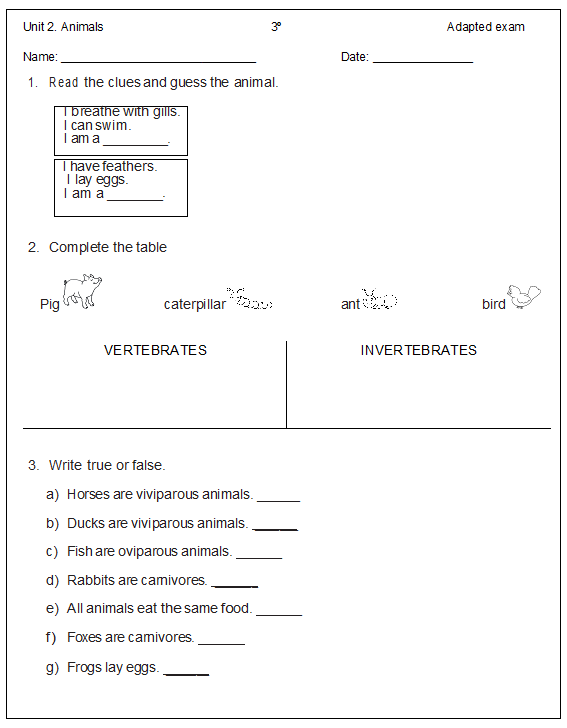 Oral and written 
Assesment. 
Oral part:
Showing her three flashcards
of animals we were
working on ask her to tell you
the name of each animal;
if they are vertebrates or
invertebrates; to what
Group do they belong to 
mammals, amphibians, fish,
birds or reptiles; and ask her
if they are oviparous or
viviparous.
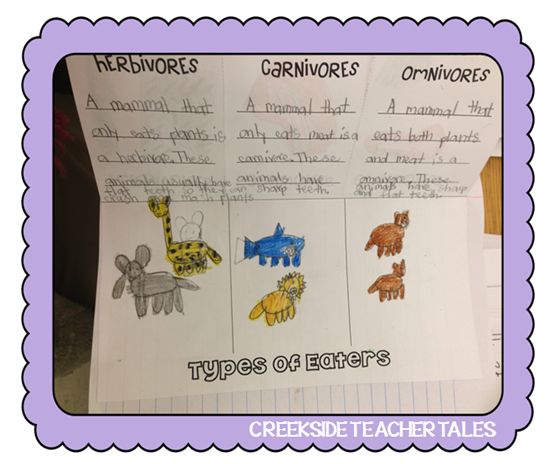 Examples
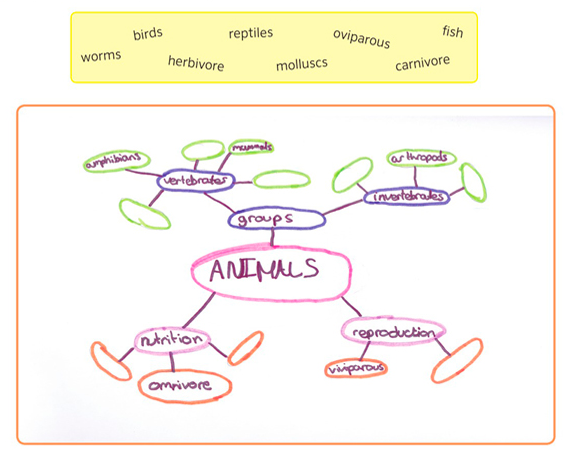 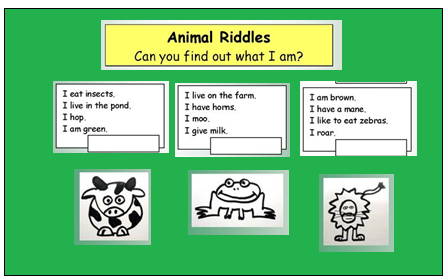 The End